Publishing options:Hungarian institute associated authors
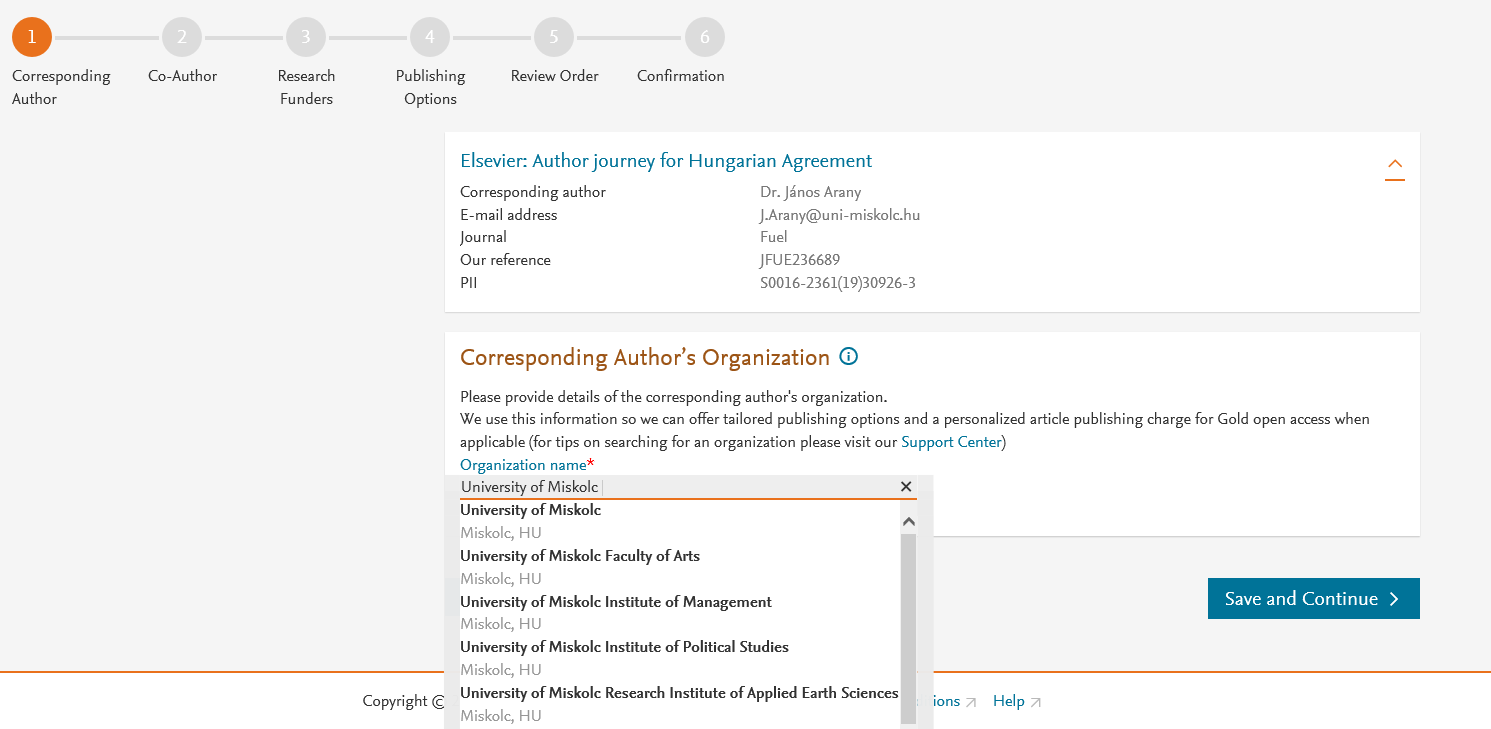 Corresponding author selects his/her affiliation details which we use to identify the authors and match them to the Hungarian agreement
2
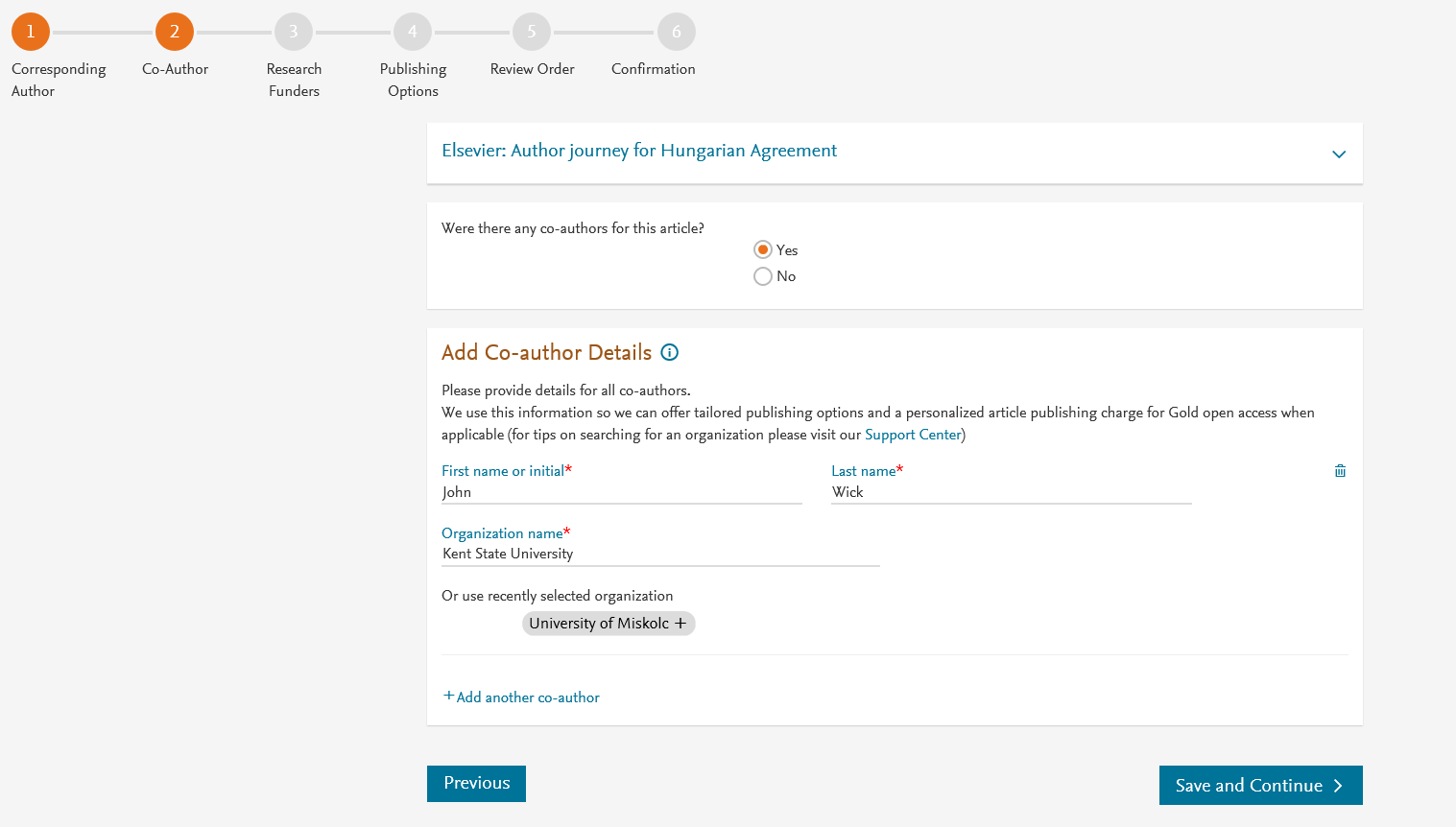 Corresponding author  also adds the co-author affiliation details
3
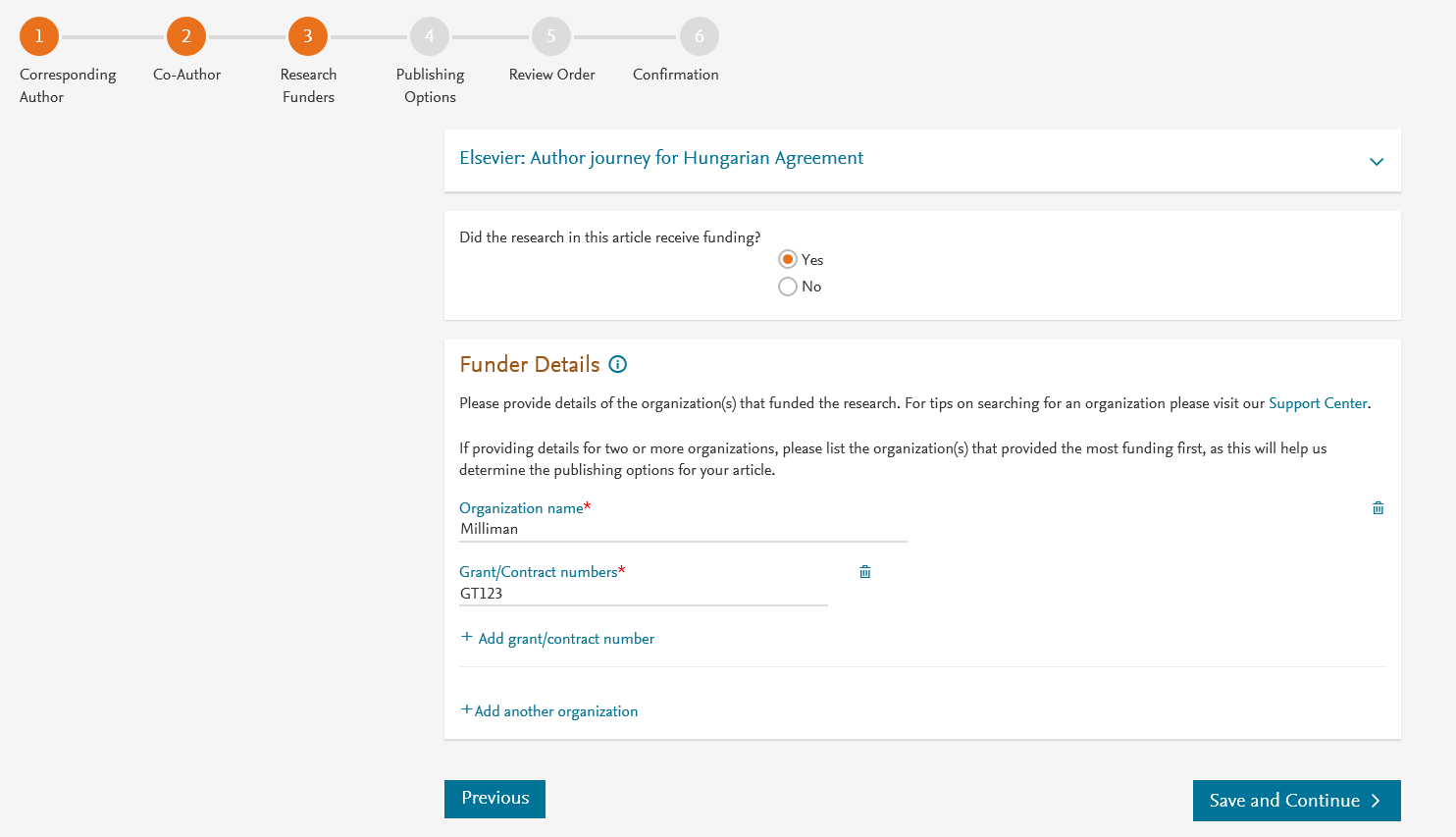 Author can add the Funder details. Funder can be the affiliated institute or a different one. In this case Milliman, United States is the Funder
4
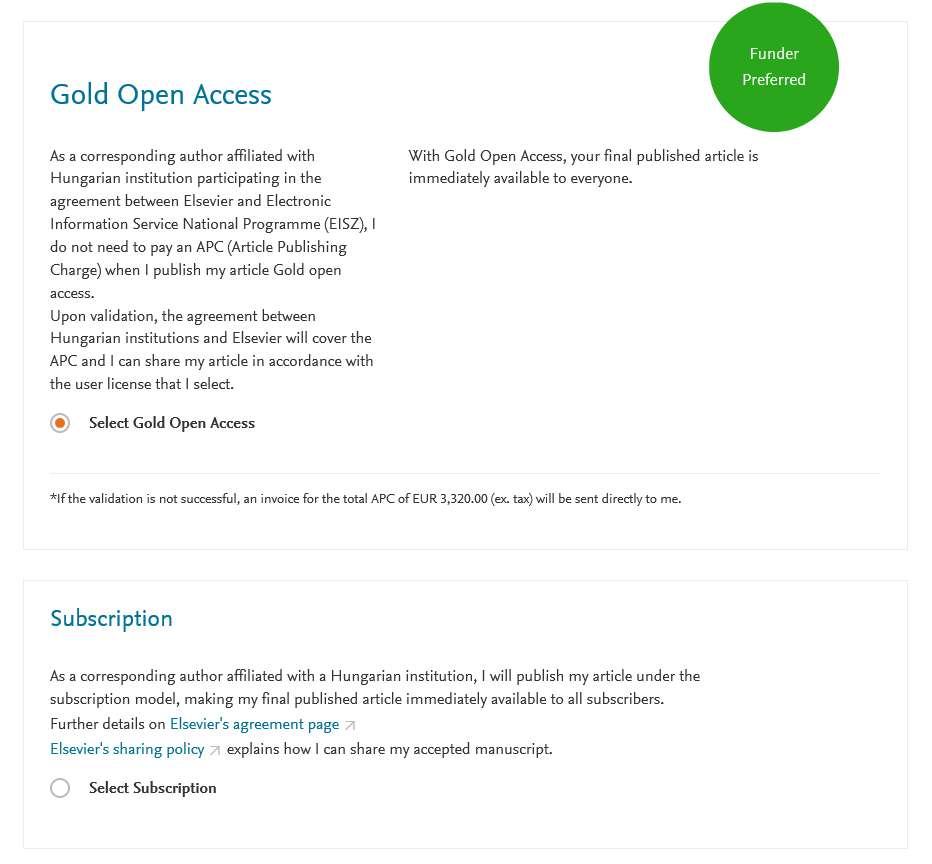 Based on the affiliation details, the author sees the Publishing Options. Gold OA option is followed by Subscription option and we make it clear that agreement covers full APC

If the librarian at the institution rejects the author request in the Elsevier Portal, we also make it clear that the authors will receive a full price invoice
5
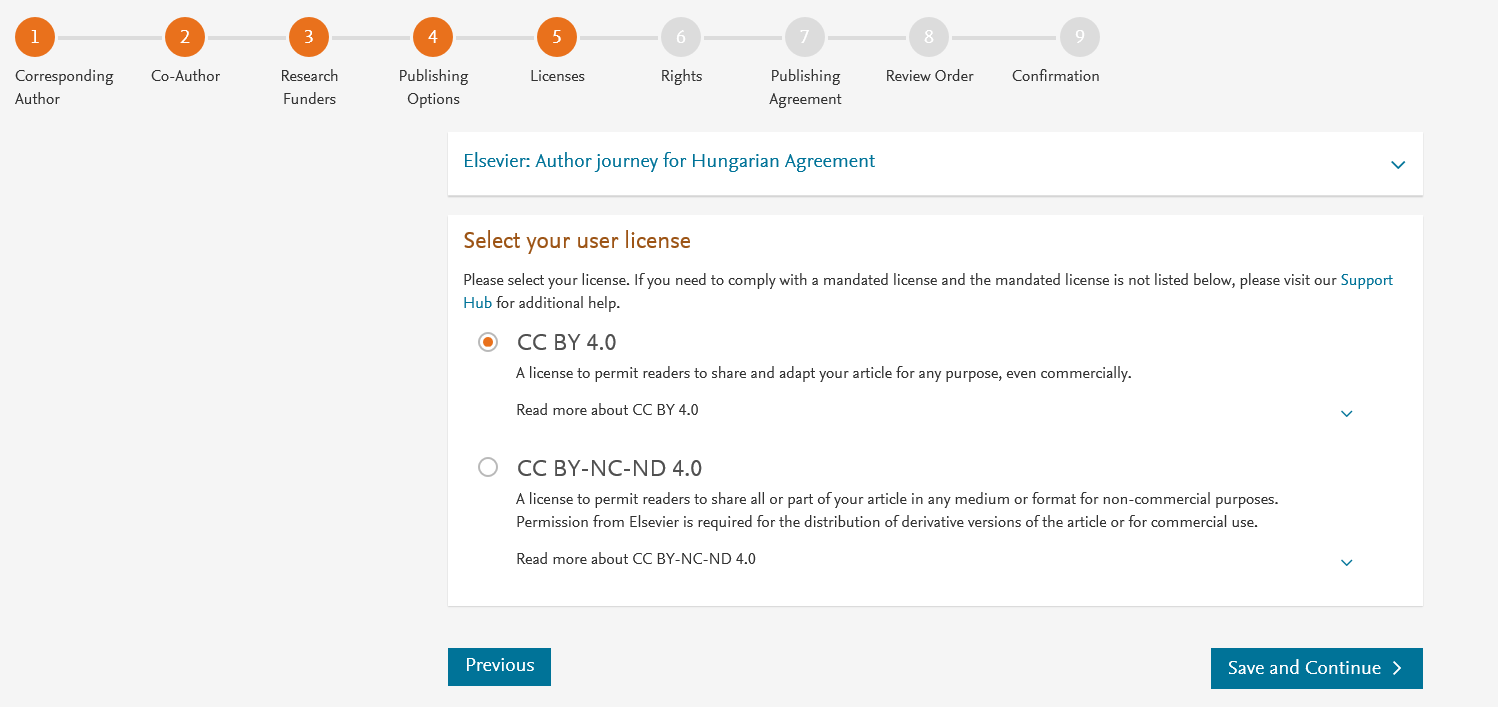 In case of OA, author selects the CC License
6
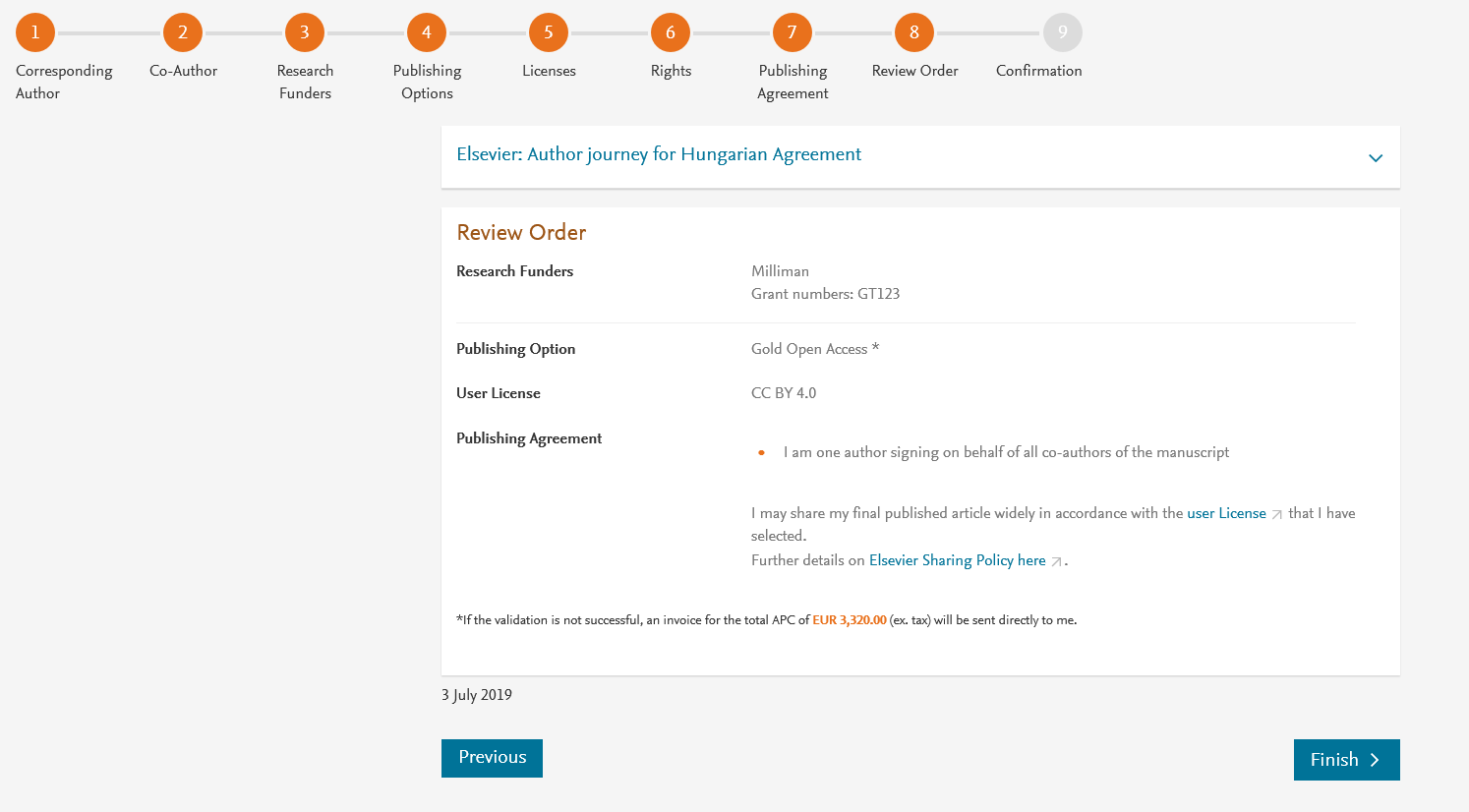 This is the summary page explaining the choices the author made in the publishing journey

Corresponding author receives a copy of summary via email
7